Инвестиционныйпаспорт  города
г. Зеленогорск Красноярского края
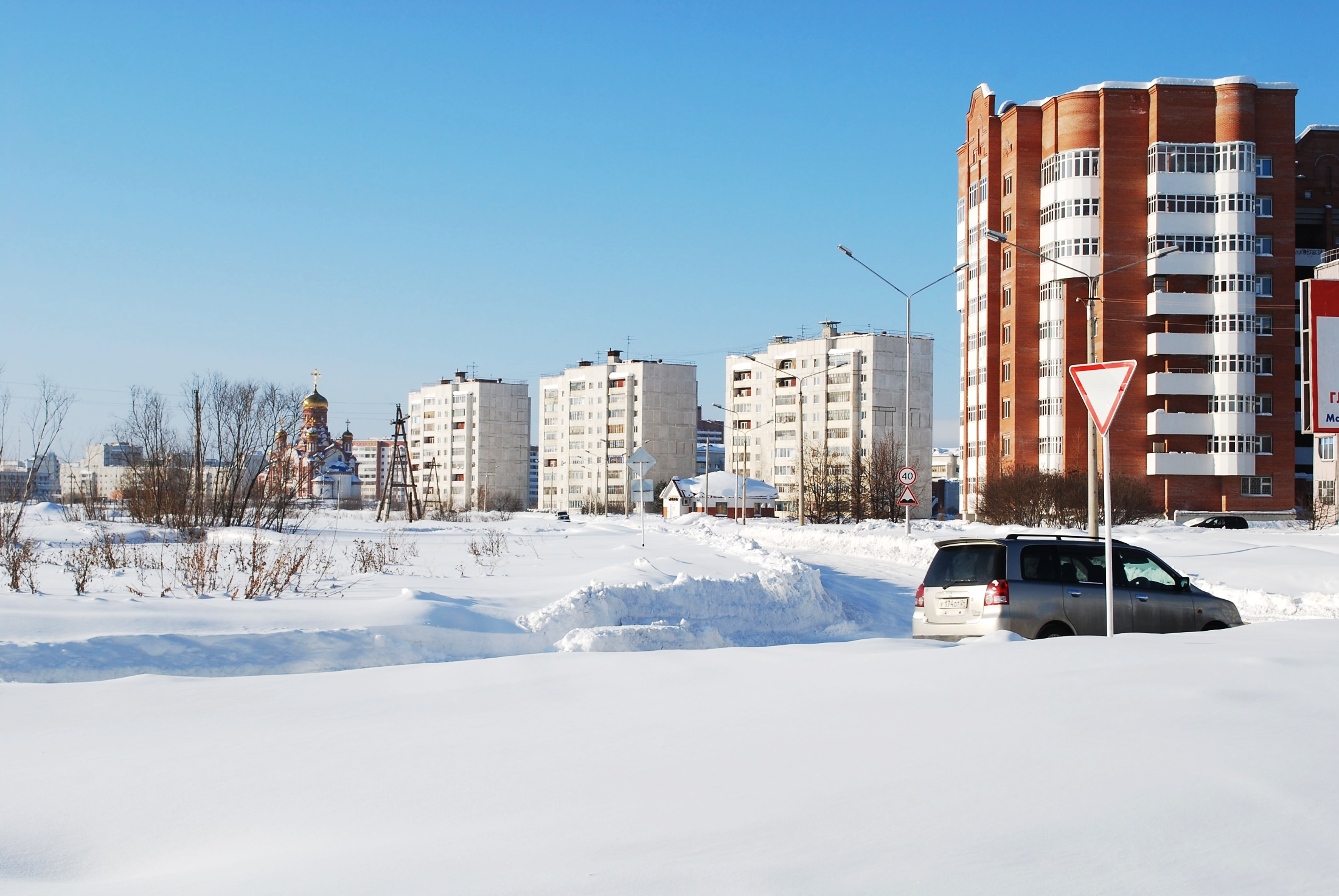 год реализации практики: 2017
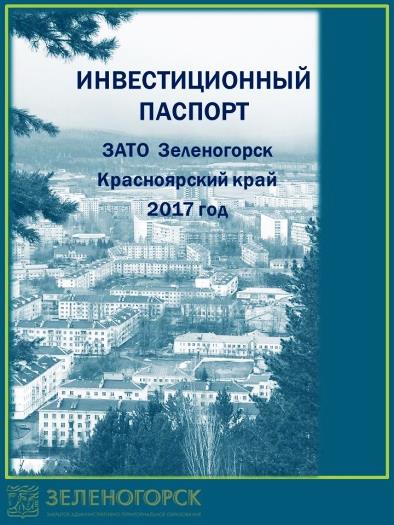 Инвестиционный паспорт
эффективный «маркетинг» территории
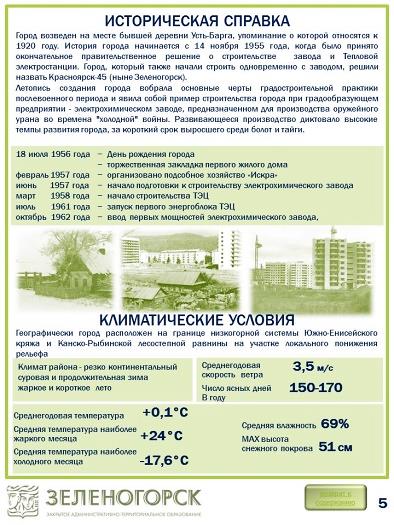 универсальный информационный бюллетень
аналитическая база об инвестиционной 
привлекательности территории
механизм повышения эффективности 
сотрудничества органов местного 
самоуправления с 
потенциальными 
инвесторами
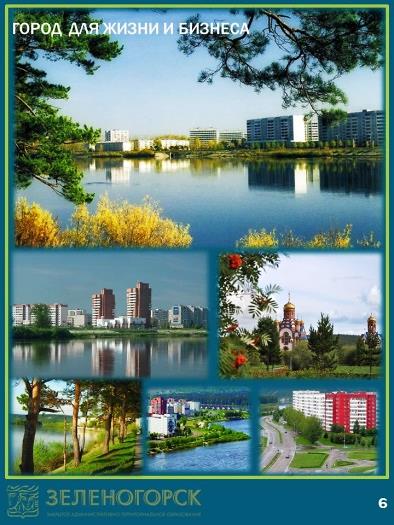 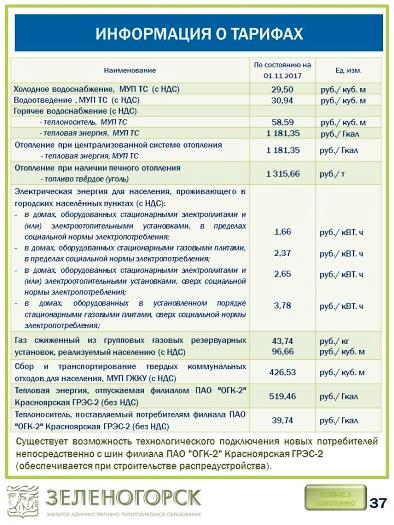 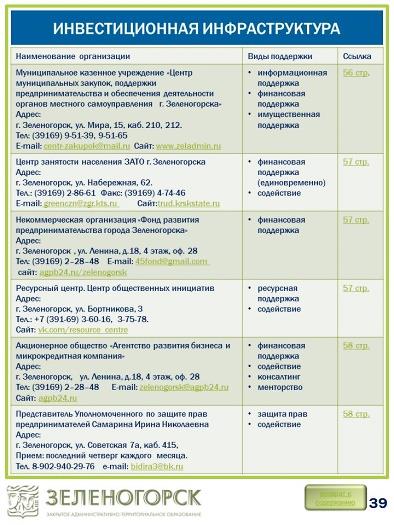 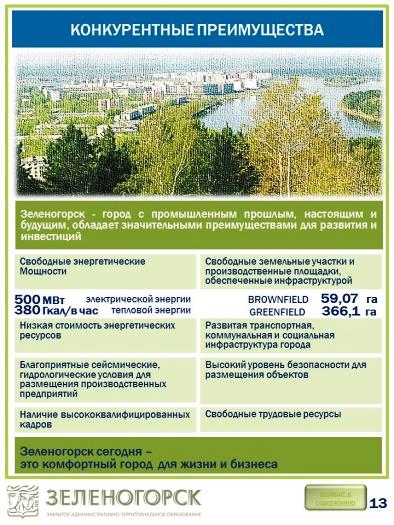 2
Цель
и задачи практики
формирование имиджа города Зеленогорска, 
как территории привлекательной для инвестиций
повышение уровня информированности об инвестиционном потенциале территории
содействие распространению информации 
о привлекательности территории
консолидация необходимого 
объема информации 
в одном документе
повышение 
эффективности сотрудничества ОМС 
с потенциальными инвесторами
3
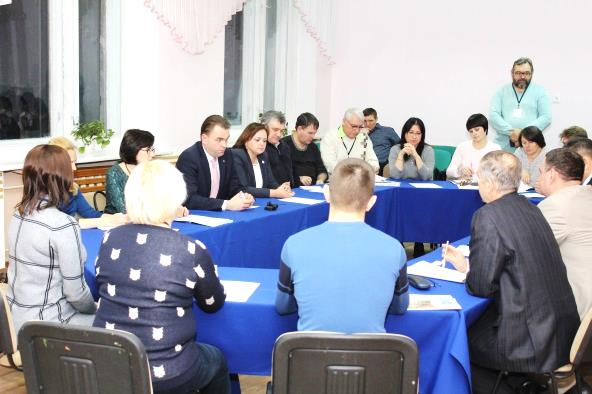 Реализация практики
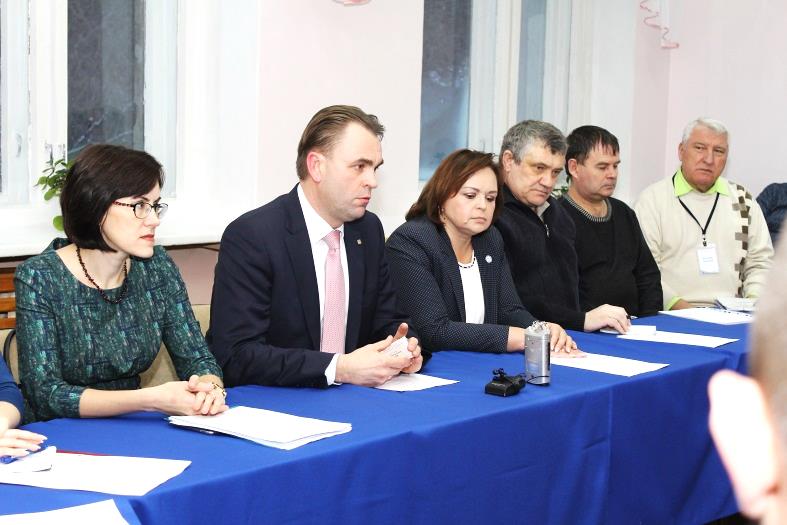 разработка структуры документа, определение потенциальных участников, запрос информации от предприятий, структурных подразделений Администрации города
согласование и обсуждение
включение мероприятия в приоритетный проект Красноярского края
разработка паспорта 
и размещение в электронном виде на официальном сайте Администрации города
сбор и обработка 
исходных данных, 
оценка текущей ситуации, анализ конкурентных преимуществ территории
4
достигнутые результаты
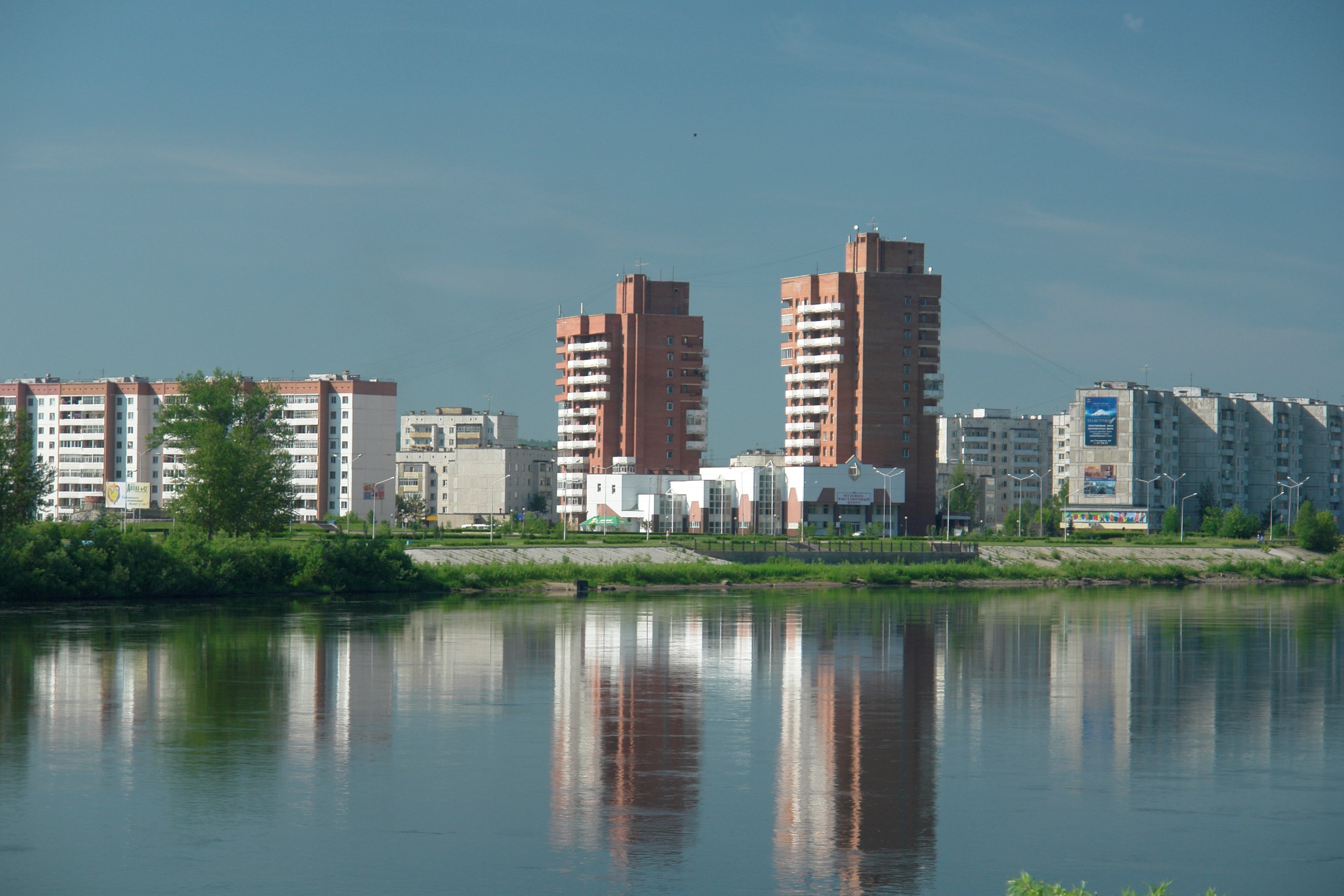 Консолидация информации  об инвестиционном потенциале города в одном документе

Повышение уровня информированности о привлекательности 
территории
Заполняемость площадей свободных промышленных
   площадок, включенных в инвестиционный паспорт
01
03
Повышение интереса потенциальных инвесторов к 
территории города

Рост объема инвестиций и
количества субъектов МСП
Начало  реализации заявленного в инвестиционном паспорте проекта на базе свободных электрических мощностей
02
04
5
перспективы развития практики
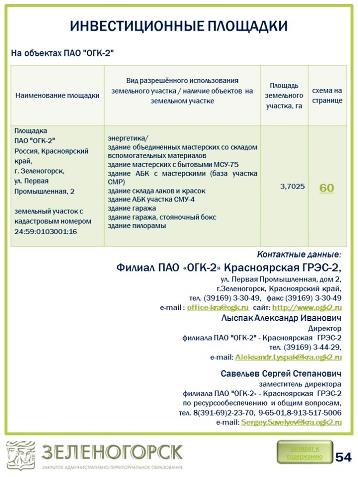 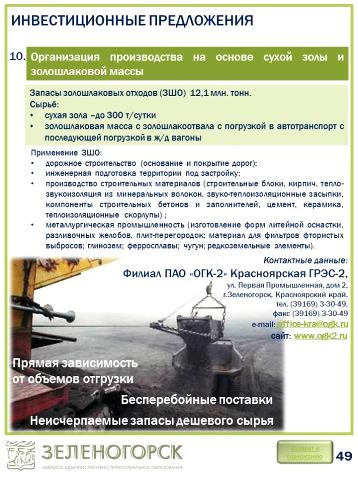 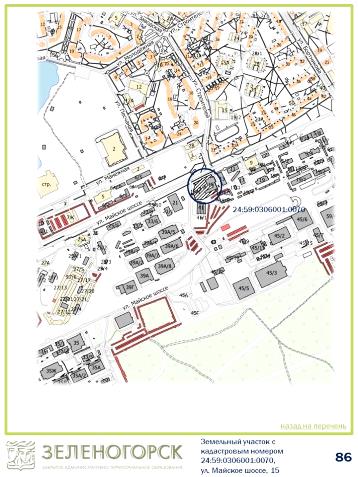 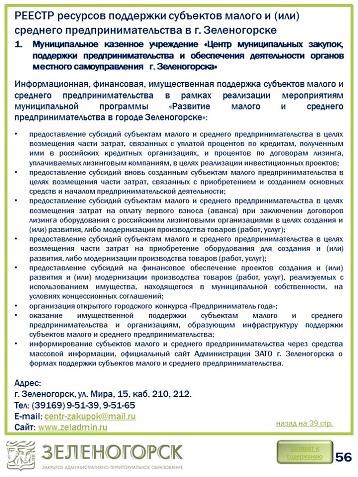 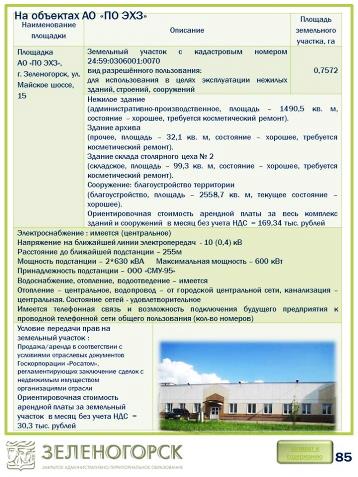 актуализация на регулярной основе
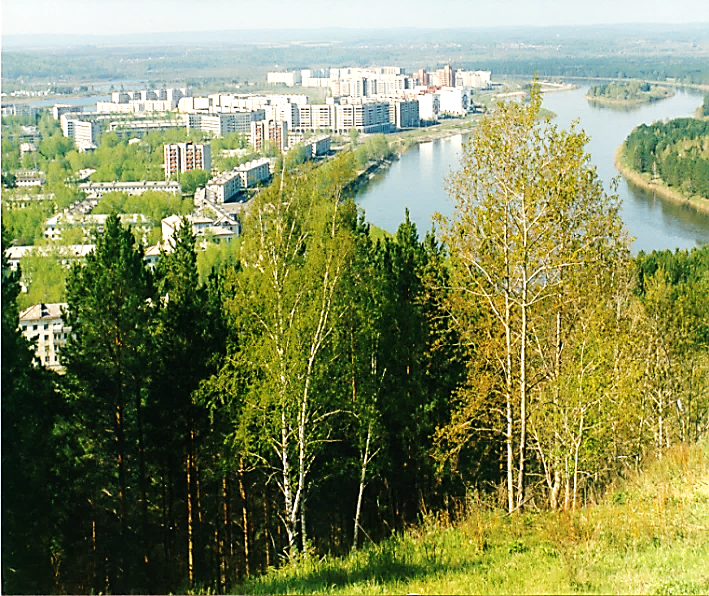 разработка интерактивной карты инвестиционных площадок
команда практики
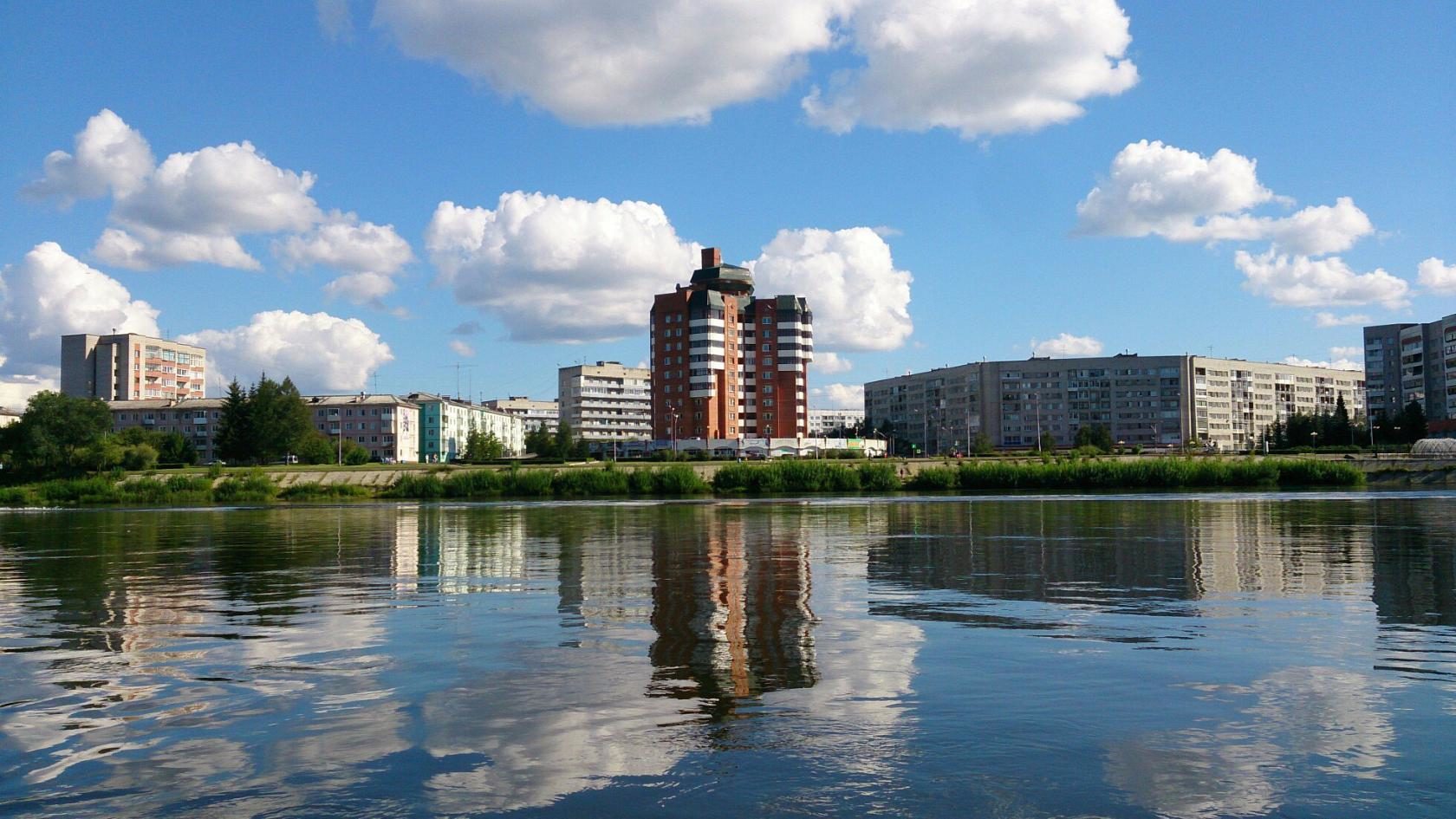 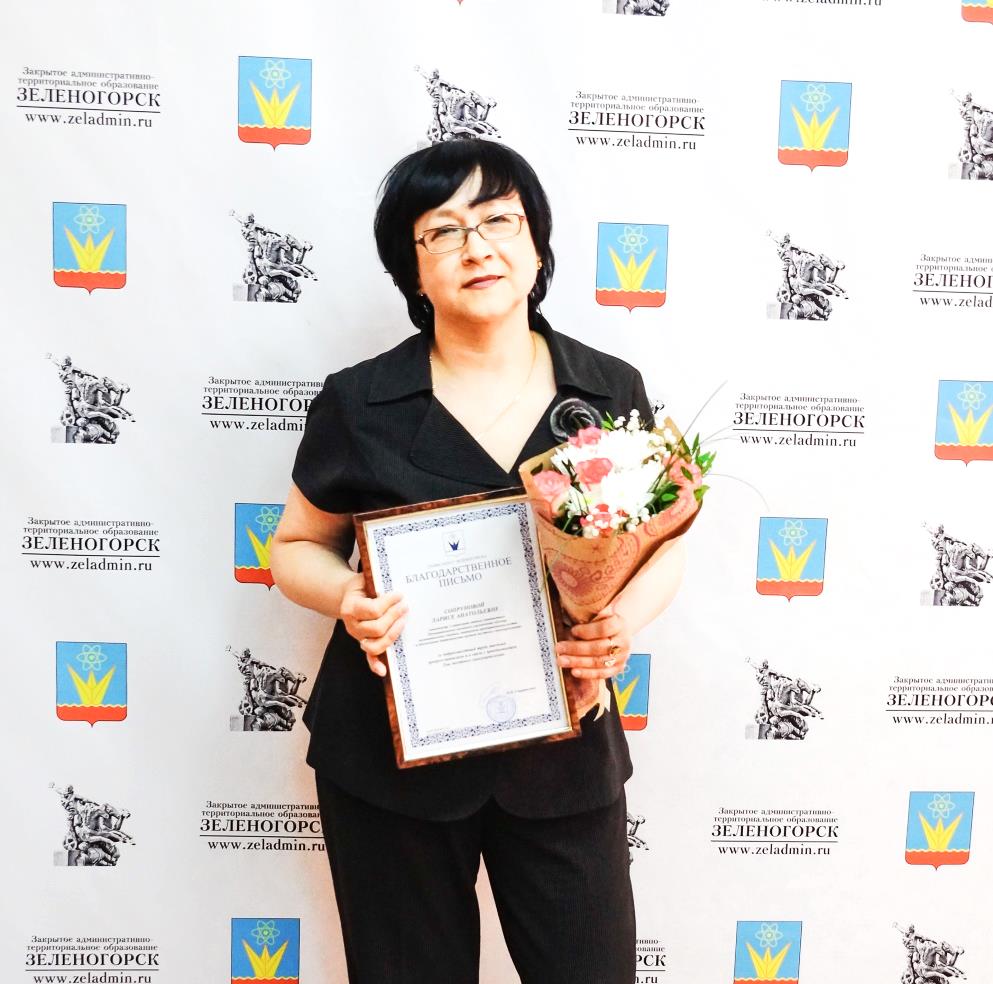 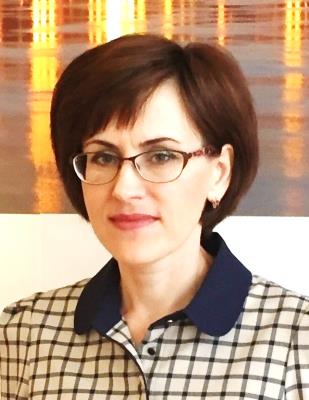 Шорникова Елена Юрьевна,
начальник отдела экономики 
Администрации ЗАТО г. Зеленогорска
Сопрунова Лариса Анатольевна,
экономист Муниципального казенного учреждения «Центр муниципальных закупок, поддержки предпринимательства и обеспечения деятельности органов местного самоуправления г. Зеленогорска»
постановка задачи, организация работы, 
координация деятельности по разработке 
и внедрению инвестиционного паспорта
разработка документа
7
контакты
сайт Администрации зато г. Зеленогорска
www.zeladmin.ru
интернет-ресурсы практики
https://www.zeladmin.ru/InvestPassport/files/assets/basic-html/page-1.html
Шорникова Елена Юрьевна,
начальник отдела экономики 
Администрации ЗАТО г. Зеленогорска
8 (391-69) 95-113
econ@admin.zelenogorsk.ru
Сопрунова Лариса Анатольевна,
экономист Муниципального казенного учреждения 
«Центр муниципальных закупок, поддержки предпринимательства и обеспечения деятельности органов местного самоуправления г. Зеленогорска»
8 (391-69) 95-158
soprunovala@admin.zelenogorsk.ru
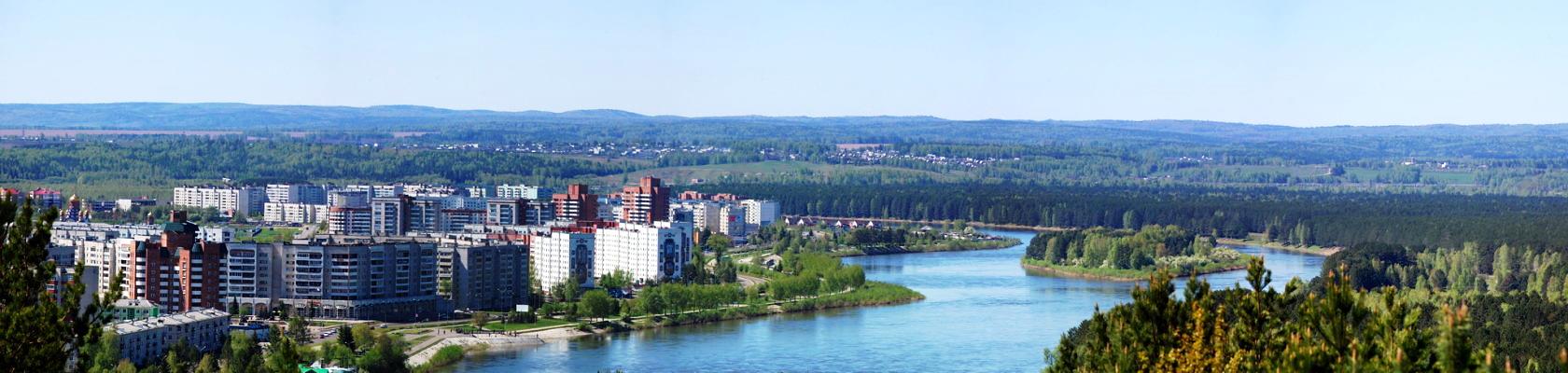 8